Joseph Lstiburek, Ph.D., P.Eng, ASHRAE Fellow
Building Science
There’s No Such Thing As A Free Thermodynamic Lunch
www.buildingscience.com
Some Physics….
Building Science Corporation
Joseph Lstiburek  2
Arrhenius Equation
Building Science Corporation
Joseph Lstiburek  3
For Every 10 Degree K Rise
Reaction Rate Doubles
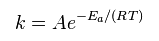 Building Science Corporation
Joseph Lstiburek  4
Damage Functions
Water
Heat
Ultra-violet Radiation
Building Science Corporation
Joseph Lstiburek  5
Damage Functions
Water
Heat
Ultra Violet Radiation
					Oxidization (Ozone)
					Fatigue (Creep)
Building Science Corporation
Joseph Lstiburek  6
The Three Biggest Problems In Buildings Are Water, Water and Water…
Building Science Corporation
Joseph Lstiburek  7
Laws of Thermodynamics
Building Science Corporation
Joseph Lstiburek  8
Zeroth Law – Equal Systems
First Law - Conservation of Energy
Second Law - Entropy
Third Law – Absolute Zero
Building Science Corporation
Joseph Lstiburek  9
2nd Law of Thermodynamics
Building Science Corporation
Joseph Lstiburek  10
In an isolated system, a process can occur only if it increases the total entropy of the system

	Rudolf Clausius
Building Science Corporation
Joseph Lstiburek  11
Heat Flow Is From Warm To Cold
Moisture Flow Is From Warm To Cold
Moisture Flow Is From More To Less
Air Flow Is From A Higher Pressure to a Lower Pressure
Gravity Acts Down
Building Science Corporation
Joseph Lstiburek  12
Moisture Flow Is From Warm To Cold
Moisture Flow Is From More To Less
Building Science Corporation
Joseph Lstiburek  13
Moisture Flow Is From Warm To Cold
Moisture Flow Is From More To Less

Thermal Gradient – Thermal Diffusion
Concentration Gradient – Molecular Diffusion
Building Science Corporation
Joseph Lstiburek  14
Moisture Flow Is From Warm To Cold
Moisture Flow Is From More To Less

Thermal Gradient – Thermal Diffusion
Concentration Gradient – Molecular Diffusion

Vapor Diffusion
Building Science Corporation
Joseph Lstiburek  15
Thermodynamic Potential
Building Science Corporation
Joseph Lstiburek  16
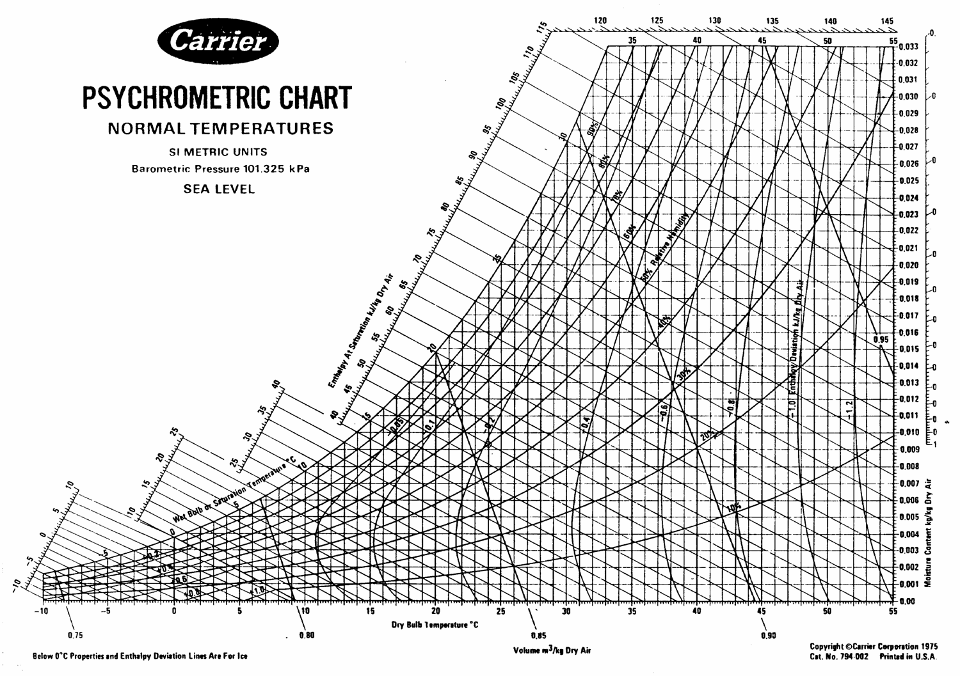 Building Science Corporation
Joseph Lstiburek  17
Energy Flow
Building Science Corporation
Joseph Lstiburek  18
Building Science Corporation
Joseph Lstiburek  19
Building Science Corporation
Joseph Lstiburek  20
Building Science Corporation
Joseph Lstiburek  21
Building Science Corporation
Joseph Lstiburek  22
Building Science Corporation
Joseph Lstiburek  23
Materials
Building Science Corporation
Joseph Lstiburek  24
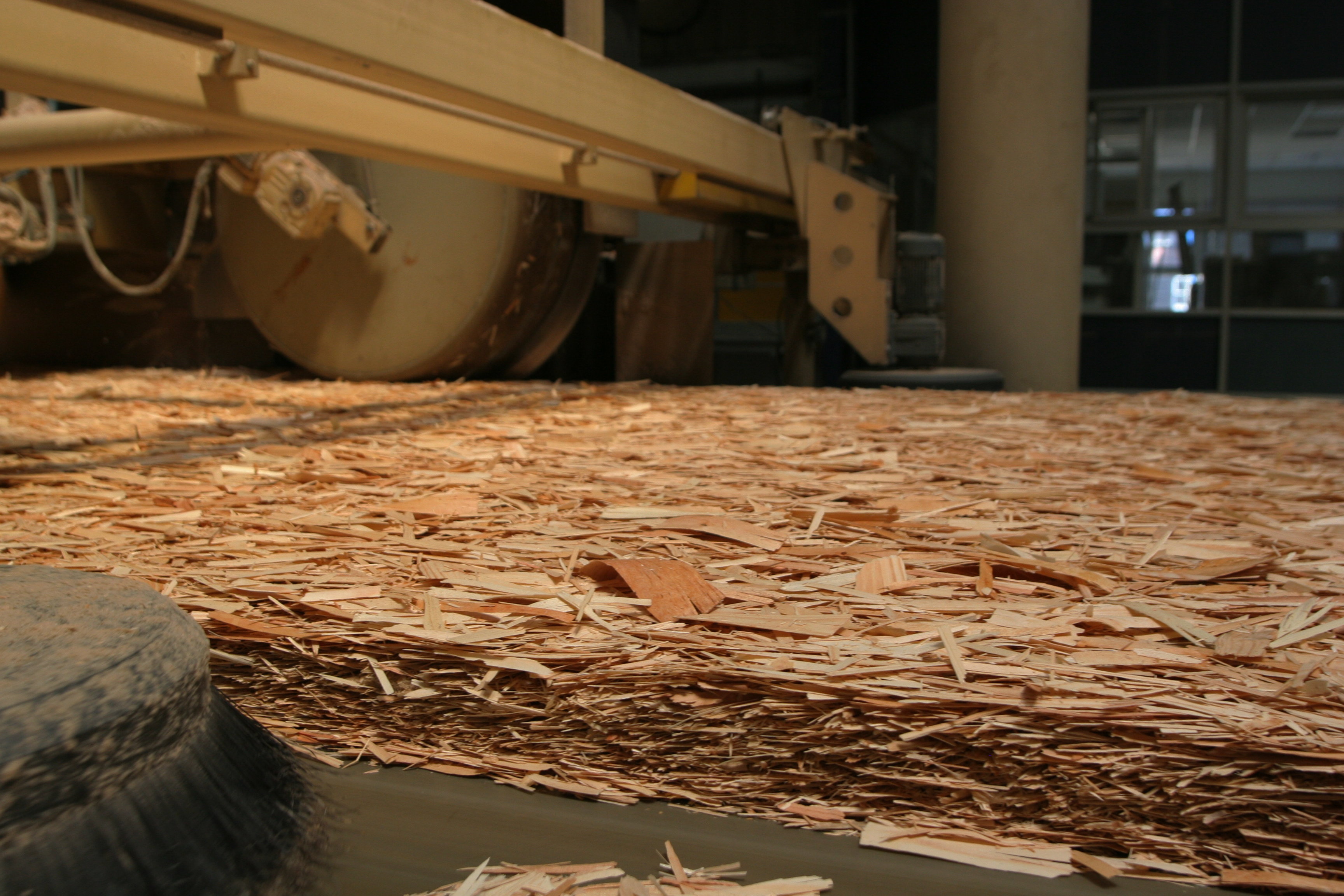 Building Science Corporation
Joseph Lstiburek  25
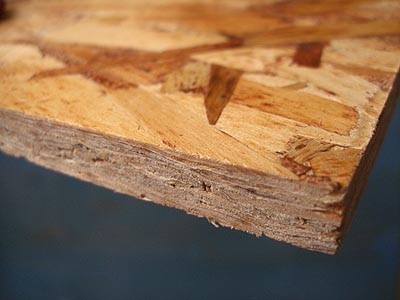 Building Science Corporation
Joseph Lstiburek  26
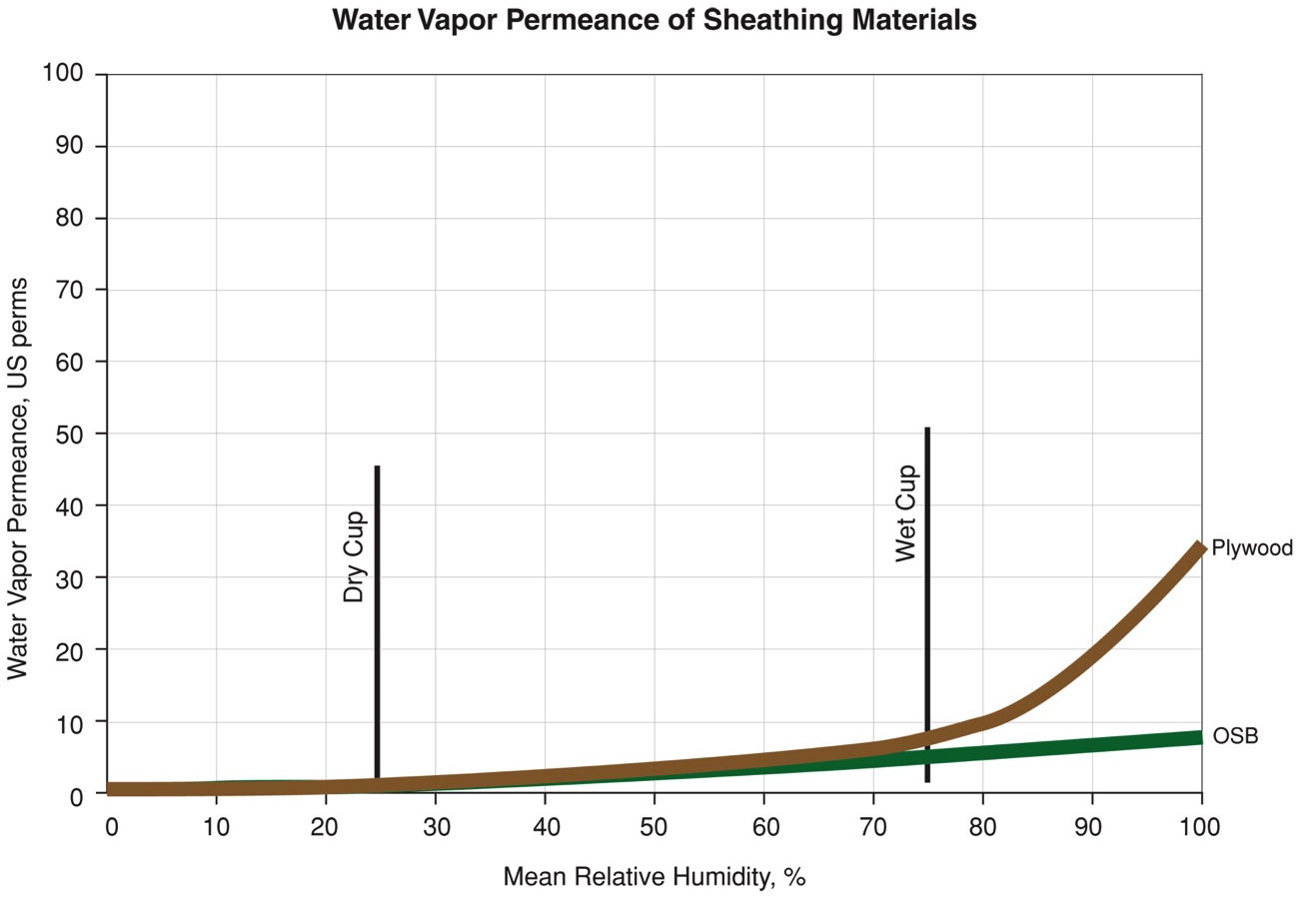 27
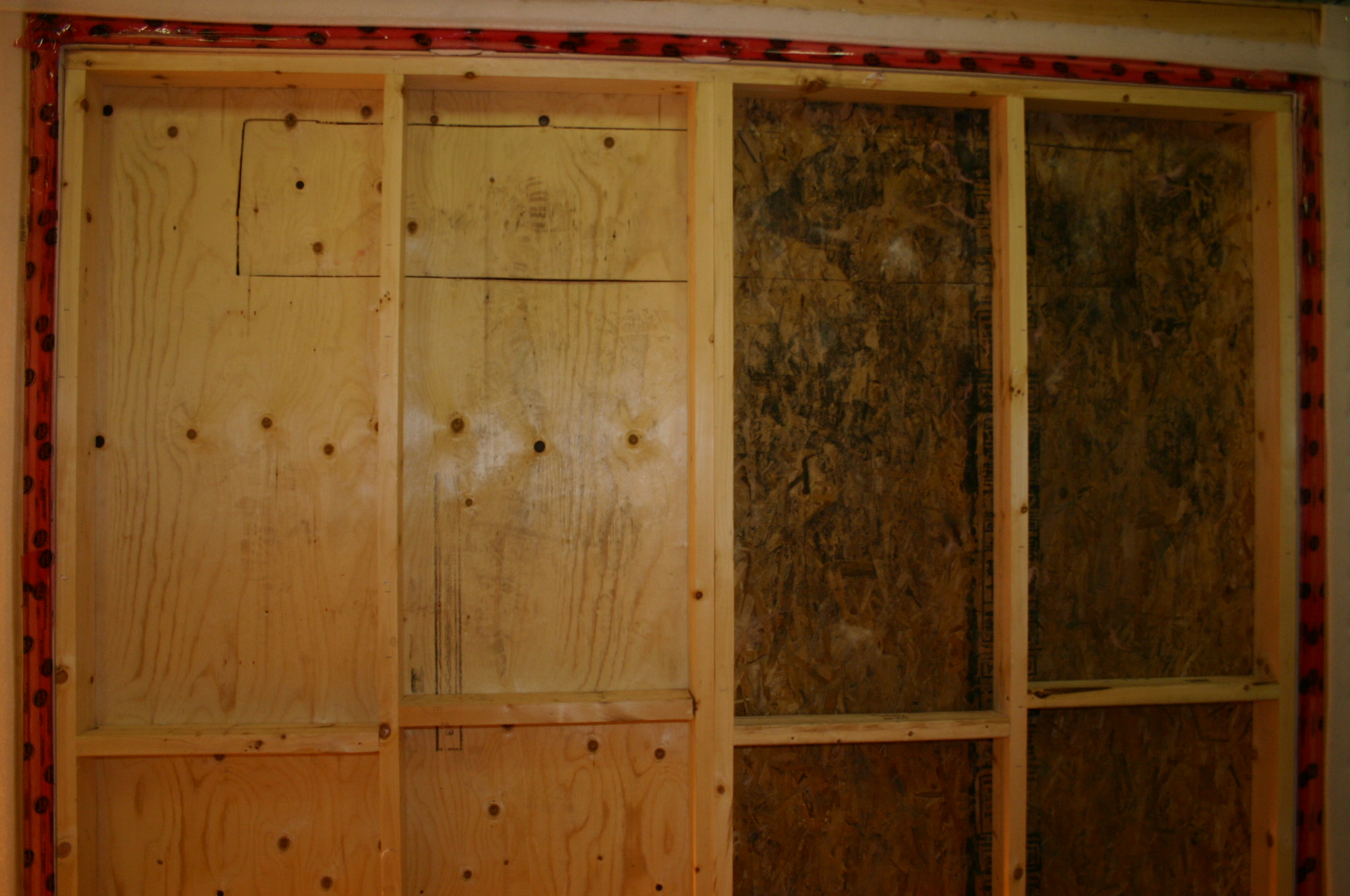 Building Science Corporation
Joseph Lstiburek  28
Airtightness
Building Science Corporation
Joseph Lstiburek  29
Typical				5 ach@50
Getting rid of big holes		3 ach@50
Getting rid of smaller holes	1.5 ach@50
Getting Passive	 		1.0 ach@50
Building Science Corporation
Joseph Lstiburek   30
Building Science Corporation
Joseph Lstiburek  31
Building Science Corporation
Joseph Lstiburek  32
Ventilation Rates
Building Science Corporation
Joseph Lstiburek  33
Dilution Is Not The Solution To Indoor Pollution
Source Control
Building Science Corporation
Joseph Lstiburek   34
Dilution For People
Source Control For The Building
Building Science Corporation
Joseph Lstiburek   35
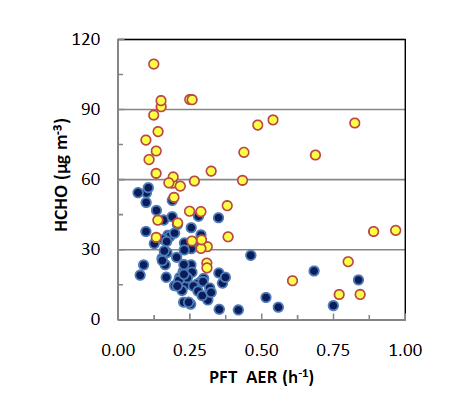 Aubin, D., Won, D.Y., Schleibinger, H., 2010
Building Science Corporation
Joseph Lstiburek   36
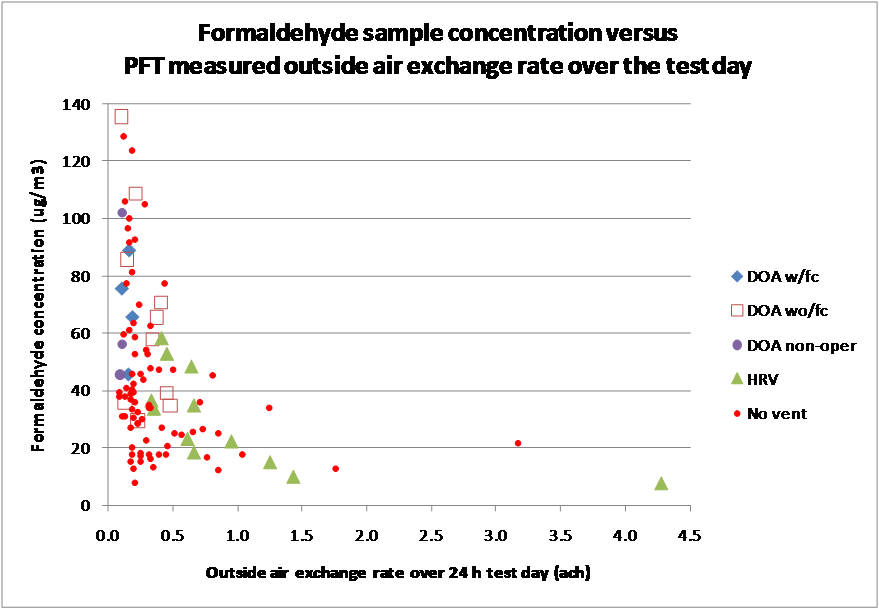 Building Science Corporation
Joseph Lstiburek   37
Pressures
Building Science Corporation
Joseph Lstiburek  38
Kitchen Exhaust Hoods
Building Science Corporation
Joseph Lstiburek   39
Building Science Corporation
Joseph Lstiburek  40
Building Science Corporation
Joseph Lstiburek     41
Building Science Corporation
Joseph Lstiburek  42
Building Science Corporation
Joseph Lstiburek  43
Building Science Corporation
Joseph Lstiburek  44
Building Science Corporation
Joseph Lstiburek  45
Building Science Corporation
Joseph Lstiburek  46
Building Science Corporation
Joseph Lstiburek  47
Building Science Corporation
Joseph Lstiburek  48
Building Science Corporation
Joseph Lstiburek  49
Building Science Corporation
Joseph Lstiburek  50
Building Science Corporation
Joseph Lstiburek  51
Clothes Dryers
Building Science Corporation
Joseph Lstiburek   52
Building Science Corporation
Joseph Lstiburek  53
Building Science Corporation
Joseph Lstiburek  54
Fireplaces
Building Science Corporation
Joseph Lstiburek   55
Building Science Corporation
Joseph Lstiburek  56
Building Science Corporation
Joseph Lstiburek  57
Building Science Corporation
Joseph Lstiburek     58
Building Science Corporation
Joseph Lstiburek    59
Relative Humidty
Building Science Corporation
Joseph Lstiburek  60
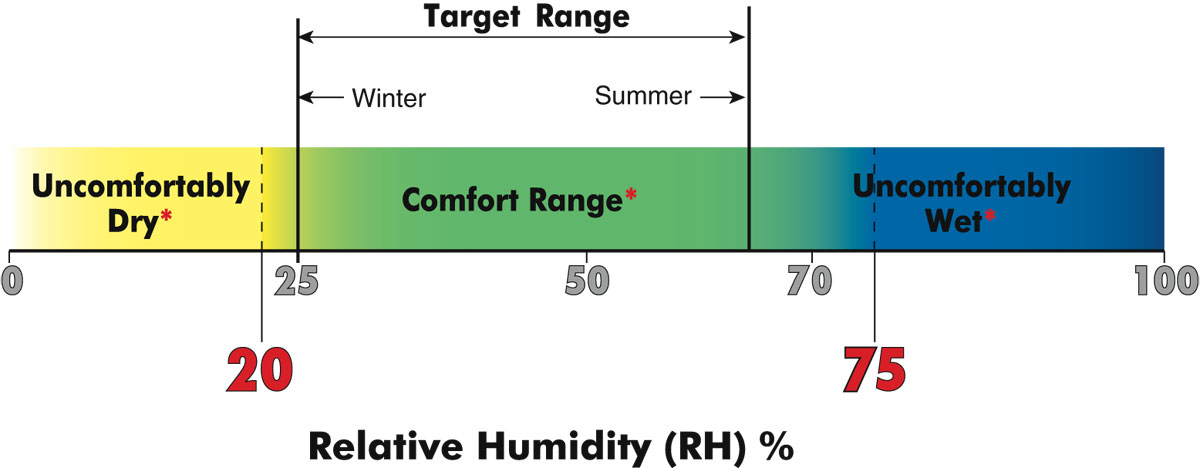 Building Science Corporation
Joseph Lstiburek  61
Recommended Range of Relative Humidity
Above 40 percent during winter
   Below 60 percent during summer
Building Science Corporation
Joseph Lstiburek – HVAC  63
Building Science Corporation
Joseph Lstiburek – HVAC  64
Building Science Corporation
Joseph Lstiburek  65
Net Zero Buildings…..
Building Science Corporation
Joseph Lstiburek  66
Net Zero Buildings…..
75 percent conservation
25 percent renewables
Building Science Corporation
Joseph Lstiburek  67
Building Science Corporation
Joseph Lstiburek  68
Conservation
5 – 10 – 20 – 40 – 60 – 1.5
Windows, Slab, Crawl/Basement, Wall, Roof
1.5 ach@50 with ERV
Building Science Corporation
Joseph Lstiburek  69
Renewables – IECC 2 and 3
2,500 ft2 home - 7.5 kw PV
Building Science Corporation
Joseph Lstiburek  70
Conservation – IECC 2 and 3
5 – 10 – 20 – 40 – 60 – 1.5
Windows, Slab, Crawl/Basement, Wall, Roof
1.5 ach@50 with ERV
….Distributed Thermal Mass….
Building Science Corporation
Joseph Lstiburek  71
Building Science Corporation
Joseph Lstiburek  72
Building Science Corporation
Joseph Lstiburek  73
Building Science Corporation
Joseph Lstiburek  74
Light and Tight…..
	beat
Mass and Glass….
But….
	the time constant now matters
Building Science Corporation
Joseph Lstiburek  75
Conservation – IECC 2 and 3
5 – 10 – 20 – 40 – 60 – 1.5
Windows, Slab, Crawl/Basement, Wall, Roof
1.5 ach@50 with ERV
….Distributed Thermal Mass….
….Plus a Ford F-150 electric….
Building Science Corporation
Joseph Lstiburek  76
Building Science Corporation
Joseph Lstiburek  77
Building Science Corporation
Joseph Lstiburek  78
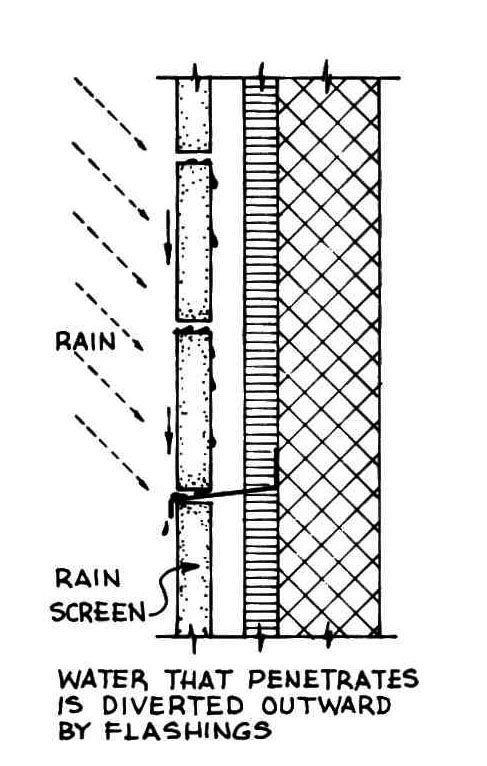 Building Science Corporation
Joseph Lstiburek  79
Building Science Corporation
Joseph Lstiburek  80
Building Science Corporation
Joseph Lstiburek  81
Building Science Corporation
Joseph Lstiburek    82
Building Science Corporation
Joseph Lstiburek  83
Building Science Corporation
Joseph Lstiburek  84
Building Science Corporation
Joseph Lstiburek  85
Building Science Corporation
Joseph Lstiburek  86
Building Science Corporation
Joseph Lstiburek  87
Building Science Corporation
Joseph Lstiburek  88
Building Science Corporation
Joseph Lstiburek  89
Building Science Corporation
Joseph Lstiburek  90